茶餘飯後話資訊安全
-提高資安意識從現在起-

圖書資訊處      圖書館知服組蘇榆鈞
系統網路組吳思緯
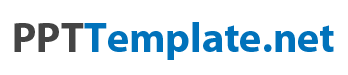 [Speaker Notes: 因應網路上的攻擊事件越來越多，學校也逐漸重視資訊安全的重要性

為了加強全校的資安意識，特別規劃了資訊安全教育訓練的相關課程

讓大家對資安問題有簡單的認識]
一、為什麼要重視資訊安全?
2
為什麼要重視資訊安全- Outline
層出不窮的資安問題影響你的食.衣.住.行
國內十大資安事件說給你聽 
本校105年資安事件統計
資訊安全的威脅來源
駭客們到底要什麼?
資安事件起因及因應
資訊安全與資訊安全管理系統
本校的資訊安全政策
3
[Speaker Notes: 現在網路的使用非常普及，人手一台智慧型手機，無時無刻都可以上網，相對也有更多機會接觸到惡意的攻擊

校內的資安事件：從最常見的電腦中毒對外攻擊，也遇過前一陣子很流行的加密病毒，最近還有各級學校收到印表機印出入侵勒索訊息，都反映了攻擊的頻繁


國內前十大的資安事件類型

簡單分類這些資訊安全威脅的來源

駭客們攻擊的目的? 我們該如何去因應?

介紹用來提高資訊安全的一套管理系統，以及本校所採取的資安政策]
層出不窮的資安問題影響你的食.衣.住.行
資安事件透過不同駭客手法，影響個人生活、政治、金融等各種層面
小至
LINE帳號遭假冒，親朋好友皆被騙!
網購洩個資?
丟廣告信/貨運包裝，姓名、地址、電話全都露!
大至
一銀內網遭駭，爆發跨國ATM盜領案
希拉蕊電郵門事件，讓國家機密暴露在高風險，最終甚至影響了世界強國的選舉結果
4
[Speaker Notes: 正如前面所提，我們的生活無時無刻都與網路有關，稍不注意就可能踩入駭客所設計的陷阱

就因為網路太過於便利，很多資訊都是動動手指就可以取得，許多病毒入侵也是透過這樣的方式偷偷夾帶著下載到電腦裡。

或是，你的個人資料也是動一下手指就傳送到了不知道的地方，輕微的如同個人姓名、電話、電子郵件，嚴重的可能身分證字號、地址、信用卡號等都傳了出去]
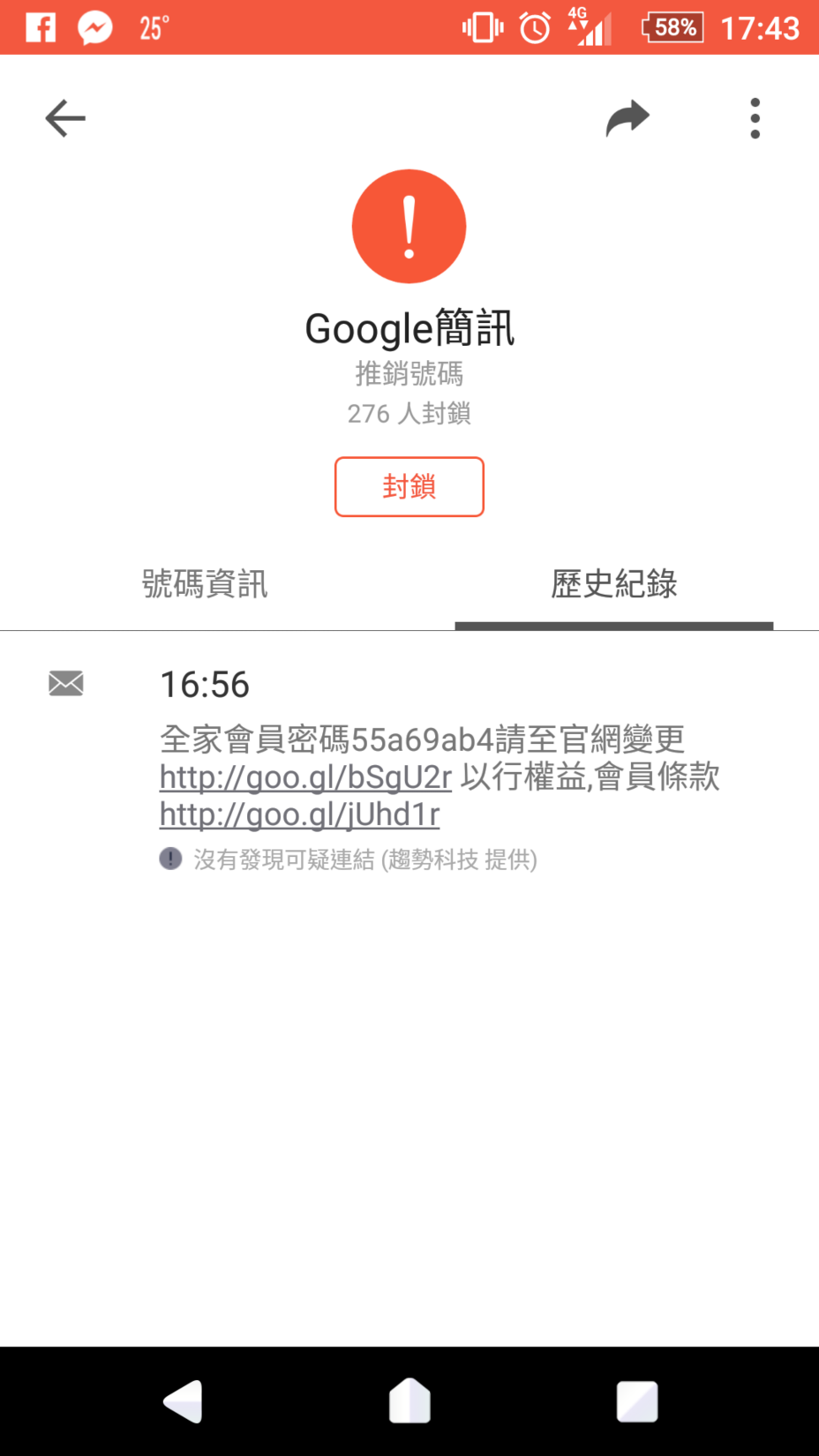 層出不窮的資安問題影響你的食.衣.住.行
疑似詐騙簡訊
要求更改帳戶密碼
附加可疑連結







(此辨識資訊由Whoscall提供)
5
國內十大資安事件說給你聽
近年台灣資安事件層出不窮，造成國民個資外洩、電子商務及金融業營運損失、企業面臨駭客攻擊，更對國土安全形成威脅。
為加強台灣中小企業防範資安攻擊事件，經濟部工業局委託工業技術研究院執行「資通訊安全產業推動計畫」，針對台灣資安事件與需求進行調查，並歸納出十大國內資安事件，分析常見資安事件與案例，呼籲企業與個人提升危安意識，並提供資安解決方案，協助企業強化資安防護解決方案，將風險與成本降到最低。
資料外洩
進階持續性威脅(Advanced Persistent Threat，APT)攻擊事件
分散式阻斷服務(Distributed Denial-of-Service Attacks，DDoS)攻擊
資料庫遭駭
社交工程郵件詐騙
手機或即時通訊息詐騙
惡意程式威脅
網站(頁)遭駭
身分帳密遭盜用
USB威脅事件
                          -- RUN!PC  施鑫澤 2014/6/6
http://www.runpc.com.tw/news.aspx?id=101271
6
[Speaker Notes: 這邊是工研院所歸納出，國內前10大常見的資安攻擊事件

1. 資料外洩就是字面上的解讀，個人資料或企業資料，因為攻擊或人為因素外洩

2. 進階持續性威脅：
一般的攻擊都像是毫無計畫的亂槍打鳥，嘗試許多次攻擊可能還不一定成功。
這種進階持續行威脅攻擊不同在於，會先花時間逐步蒐集被攻擊者的詳細資訊，找到明確的弱點，再專注目標攻擊。

3. 分散式阻斷服務：
舉例來說，使用者走到只有一個服務櫃台的銀行。
當使用者接近櫃台時，另一人插入並且開始和行員閒聊，並沒有要想要進行任何銀行相關交易。
即便身為銀行的合法使用者，使用者也無法存入他的支票，被迫等到「惡意」使用者完成他的談話。
這過程可能持續數小時，甚至數天，阻止這名使用者或任何合法使用者進行銀行交易。

4. 資料庫遭駭：透過破解帳密、程式漏洞入侵資料庫

5. 社交工程郵件詐騙：透過標題聳動的電子郵件，例如：進行帳戶確認要求輸入帳密、得獎通知，誘騙收信者點開郵件

6. 手機或即時訊息詐騙：透過Line或其他即時通訊軟體，要求代收簡訊，達成電信扣款的條件

7. 惡意程式威脅：電腦病毒、勒索軟體

8. 網站(頁)遭駭：破解系統權限，放入或竄改網頁內容

9. 身分帳密遭盜用：透過竊取而來的帳密，登入該使用者帳戶假冒原使用者

10. USB威脅事件：常見透過隨身碟、外接儲存裝置感染的病毒，甚至側錄鍵盤輸入]
本校105年資安事件統計
105年資安通報事件共189件
189件資安事件皆以不同的方式對外發動攻擊。
攻擊的形式如
殭屍網路行為
密碼猜測攻擊
發送垃圾信、駭客置換網頁
單一登入平台         資訊查詢服務        校園網路服務        資安通報紀錄
7
[Speaker Notes: 臺灣學術網路危機處理中心通知系統組
這是我們校內105年度，接獲教育部通報偵測到的對外攻擊事件 

其中大部分都是一般的病毒感染，被感染的電腦透過各種方式對校外甚至國外進行攻擊，

這些被感染的主機，有些是被當成殭屍電腦，成為駭客所控制的眾多魁儡，透過這些電腦可以進行比單一台電腦更大規模的攻擊，且也幫助駭客隱匿藏身

也可能是不斷的去暴力破解別人電腦的登入帳密，或嘗試入侵系統資料庫取得機密資料

剩餘的就類似大量亂發垃圾信件，拖垮寄信主機效能，或害寄信主機被當成垃圾信的發源地，而被各大郵件服務提供業者封鎖]
資訊安全的威脅來源
安全威脅
人為因素
非人為因素
硬體失效
非惡意破壞
天然災害
惡意破壞
非法存取
員工
駭客
操作失當
8
[Speaker Notes: 所有的威脅來源可分為兩類：人為 以及 非人為

人為又可分為 蓄意  以及 非蓄意，剛才所討論的內容大部分都屬於人為蓄意的種類
非蓄意的部分，通常是使用者無心，無意間造成的資安風險，例如將帳密借用給其他人

非人為因素的部分，則通常是設備硬體故障、或其他不可抗的天然災害導致，例如：設備年久失修、颱風停電等]
駭客們到底要什麼?
9
[Speaker Notes: 駭客們要的到底是什麼? 主要四種目的

電腦帳密：只要取得你的電腦或帳號登入權限，就可以進一步做到更多事。就好像取得你家裡的鑰匙一樣，所有你存放的東西都可能被竊取使用

個人資料：包括身分地位、生活習慣、個人所擁有的權限，都屬於個資。]
駭客們到底要什麼?
10
[Speaker Notes: 3. 金錢：最直接也最讓人有感的目的。透過勒索方式強迫使用者支付贖金，才可取回重要的資料

4. 癱瘓主機或網路：藉由使服務停止，達成特定目的。例如攻擊輔大官網為性侵受害者發聲，或癱瘓網路使各項機能停擺]
資安事件起因及因應
網頁遭竄改
資料庫被入侵
系統登入機制被破解
系統或網路服務中斷
垃圾郵件
資料外洩
強化系統安全
技術面
相簿破解
刊登色情照片/影片
侵權 MP3/文章下載
網路誹謗
網路交易糾紛
網路釣魚
網路詐騙
資源不足
人力
經費
制度面
認知面
落實之管理制度
建立易於操作與
增進資安認知
加強教育訓練
個資外洩
未建立資安管理制度
資安管理制度未落實
11
NII 產業發展策進會
[Speaker Notes: 面對上述提到的駭客攻擊目標，我們應該如何因應?

可分為三個面向：
從制度面：屬於最基本的方式，建立管理制度，並確實執行。
從技術面：就是由系統服務開發人員，根據資安攻擊手段設計對應的防範方式，並不斷補強
從認知面：加強個人以及團體的資安認知，提高威脅敏感度

沒有一個面向可以獨立因應所有資安威脅，因此必須三管齊下]
資訊安全與資訊安全管理系統
資訊安全 (Information Security)意旨在於保護資訊之機密性、完整性與可用性。
機密性(Confidentiality)：確保只有被授權的人可以存取
完整性(Integrity) ：確保資訊及處理方法的正確及完整
可用性(Availability) ：確保被授權的人有需要時可以存取
資訊安全管理系統(Information security management system，簡稱ISMS)：
乃組織整體管理制度的一部份，必需依據風險管理的方法加以制訂，進而用以建立、執行、操作、監控、審查、維護與改進組織的資訊安全。
其目的在於保護資訊資產的機密性、可用性與完整性。
12
[Speaker Notes: 在制度面的部份，圖書資訊處引入了 資訊安全管理系統 的國際標準
對資訊系統落實一系列的規範、紀錄、檢核

其中要旨在於保護資訊的：機密性、完整性、可用性]
本校的資訊安全政策
為了促使本校各項資訊安全管理制度能貫徹執行、有效運作及持續進行，以維護本校重要資訊系統的機密性、完整性與可用性，特訂定以下資訊安全政策。作為日常工作的指導原則，以保障教職員生的權益。

提升資安共識，強化資安訓練
督導同仁落實資訊安全工作，建立「資訊安全，人人有責」的觀念，每年持續進行適當的資訊安全訓練，以提高資訊安全意識。
如有違反資訊安全相關規定，究其權責依人員獎懲相關規定辦理。

健全資安防護，確保營運持續
由本校全體員工貫徹執行資訊安全管理制度，以保護資訊資產免於外在之威脅或內部人員不當的管理，遭受洩密、破壞或遺失等風險。
選擇適切的資安防護措施，將風險降至可接受程度。並持續進行監控、審查及稽核資訊安全有關的作業，以確保業務營運持續，達到永續經營的目的。
13
[Speaker Notes: 在認知面的部份，

舉辦資訊安全教育訓練，強化同仁的資安意識
讓全校員工，共同貫徹執行資訊安全管理制度]
本校的資訊安全行動
導入最新版本ISMS資訊安全稽核認證(ISO:27001:2013)
校園電腦汰換Windows XP系統
啟動Windows作業系統更新
校園電腦全面安裝防毒軟體
定期更新防毒軟體資料庫
14
二、你我身邊的資安實例
15
你我身邊的資安實例 - Outline
Q1. ATM提款機遭駭，自行吐鈔
Q2.自行架設網站，卻收到資安通知說網站會發送病毒攻擊
Q3.瀏覽一般網站如FB，卻導致檔案開不起來
Q4.網路攝影機竟有不明人士也可登入查看
Q5.分享軟體竟讓政府機密文件流竄於一般民眾
16
[Speaker Notes: 介紹幾個資安實際案例，簡述發生的情況、原因分析，並針對發生的原因說明該如何因應]
案例一：ATM提款機遭駭，自行吐鈔
1.案例說明(1, 2, 3, 4)
第一銀行發生41臺ATM提款機遭駭，駭客在完全無操作ATM的情形下，直接讓ATM吐鈔後大量提領，盜領總額8327餘萬元。

2.原因分析
全世界仍有超過九成的ATM提款機使用Windows XP作業系統
透過 USB 裝置與 Windows XP 的自動播放功能，成功將惡意軟體植入 ATM，強制將 ATM 重開機後執行特定程式。
本案例的發生原因，疑似持續使用已停止維護的舊版作業系統之結果
微軟已於103年4月8日終止 Windows XP 作業系統之維護，並不再修補系統漏洞
因此，在電腦連結網路的情況下，作業系統只要存在漏洞，就容易被駭客利用
17
[Speaker Notes: 前一陣子新聞很常報導的，第一銀行ATM提款機盜領案件，車手在完全沒有操作的情況下就讓提款機自動吐鈔

新聞所分析的原因：
多數ATM至今仍然使用Windows XP作業系統，因為微軟已不再提供維護，一些已被發現的系統漏洞就容易被拿來利用
銀行內可能有內鬼，提供接應或支援]
3.資安風險(資安影片)
使用外接式儲存裝置的風險
什麼是外接式儲存裝置？例如行動硬碟或隨身碟等
駭客會透過USB隨身碟、隨身硬碟來散布各種惡意程式，並把XP的漏洞極大化，藉此攻擊該電腦或系統
瀏覽網頁的風險
在XP停止更新之後，新的XP入侵漏洞和攻擊套件，都可能會在駭客之間流通，進而被駭客所利用
因為微軟不再提供XP持續性的官方漏洞修補與更新，使用者在瀏覽網頁時，將持續性曝露在風險之中
開啟Email 和使用即時訊息會有風險
有許多的攻擊會透過Email來發送含有非法網址的釣魚郵件，或利用即時訊息來發送詐騙的網址
使用者不小心連結並下載到這些網址所夾帶的附件，都可以被植入惡意程式，進而讓駭客控制電腦
未安裝防火牆、防毒軟體，及使用弱強度密碼(例如密碼設定為1234簡單密碼)風險因為微軟不再提供XP的修補與更新，駭客可以利用最新的XP漏洞發動攻擊
18
[Speaker Notes: 這一頁列出持續使用不再受到維護的作業系統，可能遇到的風險

第一個外接式裝置，就是我們常說的USB隨身碟、行動硬碟，透過隨插即用的特性四處傳染病毒
一些公用電腦常常都有很多隨身碟病毒，建議盡量避免在公用電腦使用個人隨身碟，如果萬不得已要用，回去後也不要再直接接上個人電腦
(我們圖書館的公用電腦都有裝系統還原卡、重開機後會將系統復原到乾淨的狀態)

第二個瀏覽網頁的風險：既然在硬體USB有漏洞，理所當然在軟體的部分也會有漏洞，舊型的瀏覽器無法招架越來越多元化的攻擊手段

第三個隨意開啟E-mail和即時訊息，以及第四個未安裝防火牆與防毒軟體、使用弱密碼，其實在新版的作業系統一樣會有危險
同樣不應該隨意點開郵件以及不明連結，並且最好都安裝防火牆、防毒軟體，使用高強度密碼
不過因為新版的作業系統會持續修補發現的漏洞，相對於舊版作業系統，安全性一定也比較高]
4.建議方式
升級仍提供維護支援的作業系統，例如：Windows 7(含)以上版本
短期內無法升級，該怎麼辦？
安裝防毒軟體，並定期更新病毒定義檔，可預防大約八成的已知病毒與惡意程式
盡量不連接網路，避免遭受到攻擊、不隨意使用隨身碟等外接裝置
19
案例二：自行架設網站，卻收到資安通知說網站會發送病毒攻擊
1.案例說明(1, 2)
學生使用AppServ架站整合套件，自行架設網站練習，架設完成後電腦與網站系統便一直保持開啟狀態並未再維護。事隔幾天卻收到學校資訊單位通知，接獲個人電腦對外攻擊的紀錄。

2.原因分析
網頁架站工具AppServ套件，其實很容易成為駭客入侵後門
AppServ包含架設網頁所需的各種環境元件，如Apache、PHP、Mysql與phpMyAdmin等。
因為安裝容易，許多使用者均以此套件來架設網站。
20
[Speaker Notes: 這一個案例比較可能發生在學生身上，在學著自己架設網站時可能發生的資安問題

網路上有許多為了方便網站架設者方便，而製作的快速架站套件軟體，出發點雖然是良好用意，可提高便利性、節省時間

但因為部分的資源並沒有隨著時間持續更新、修補漏洞，就發生跟使用舊版作業系統類似的問題

一些已知的漏洞會被有心人士利用，入侵後當作殭屍電腦對外進行攻擊]
3.資安風險
該套件已多年未更新，駭客利用其架設元件，如phpMyAdmin的漏洞植入木馬後門程式
主機就被控制成為殭屍網路，接收駭客指令受感染的網站就會發出攻擊，進而造成資安事件

4.建議方式
移除AppServ套件，重新個別安裝新版Apache, PHP, MySQL, PhpMyAdmin等元件
使用其他架站工具替代AppServ，並保持最新版本，例如：WampServer, XAMPP等
若已遭入侵，緊急因應措施如下：
儘速刪除有漏洞的setup.php檔(預設路徑：C:\AppServ\www\phpMyAdmin\scripts\setup.php)
重新啟動安裝AppServ的主機、使用防毒軟體掃毒，並重新開機
21
[Speaker Notes: 建議的方式，避免使用舊版且已不再更新的軟體，找尋較新的資源，且時常更新至最新版]
案例三：瀏覽一般網站如FB，卻導致檔案開不起來(資安影片)
1.案例說明(1, 2, 3, 4)
「我只是偶爾上 FB,看新聞網站,早上一開機,檔案全被鎖住了」
「我沒有亂開網頁,印象裡有跳出一個程式說要更新,按『確定』, 就中招了」
「我打開一個看似發票通知的 word 附件,連網路硬碟都被加密了」
「我在網路上看完電影, 電腦裡所有檔案卻都打不開了…. 」

2.原因分析
以上案例是使用者中了「加密勒索病毒」，此病毒會透過下列方式攻擊：
利用Flash、IE的漏洞，在您瀏覽網站同時就會感染勒索病毒
也會假冒官方發送假的更新通知，讓使用者誤按確認鍵
透過釣魚信件，誘騙使用者點選惡意連結或附件
因此，若使用者資安意識不足，隨意瀏覽來路不明之網頁，就有可能感染病毒
22
[Speaker Notes: 第三個也是前陣子很常聽到的，加密勒索病毒，受害者的電腦資料，會通通被加密成特殊格式的檔案，無法開啟

並且會出現要求受害者支付贖金的訊息，否則資料將永久無法救回


在案例說明中可以看到，使用者通常在毫無自覺的情況下就中了加密病毒

可能透過網頁漏洞、誘騙下載或執行惡意的程式，便偷偷潛伏到電腦裡]
3.資安風險
自己電腦中的Word、Excel等文件、圖片等多種常見檔案格式，遭到病毒使用高強度的金鑰加密，難以自己或他人破解。

病毒在加密資料後，會跳出要求支付贖金的勒索訊息頁面，並限期一定時間內支付現金，否則將銷毀金鑰，讓您永遠開不了檔案，進而可能導致重要資料遺失。
23
4.建議方式
自行定期備份重要資料
定期更新作業系統(如XP升級至Windows 7以上)、軟體保持在最新版本狀態
提高個人資安意識，不隨意點選來路不明之附件、連結，即使假冒官方發送訊息，也應至官方網站確認更新訊息是否正確。
若已中加密病毒，怎麼辦？
發現有檔案莫名被加密，請立即中斷網路連線。
關機，自行將硬碟取出透過外接方式將未加密檔案備份，或送修請廠商進一步確認是否還有未加密的檔案。
找尋防毒軟體服務商所提供之工具看能否救援。
24
[Speaker Notes: 最有效的防範方式還是一樣，養成個人良好習慣，不要隨便開啟不明連結、檔案
定期更新作業系統的漏洞修補、安裝防毒軟體
最好也要定期做資料備份，手動將重要檔案上傳到雲端、外接式儲存裝置。
自動同步的方式備份效果不大，因為被加密的檔案也會被自動同步成加密的狀態。

如果發現自己真的中了加密病毒，第一步請立即中斷網路連線，除了阻止駭客繼續與這台電腦聯繫，也防止加密病毒對外擴散

接著關機，找資訊人員協助備份尚未被加密的檔案。
已加密的檔案，網路上有許多防毒軟體服務商已提供救援軟體，尋找有沒有可挽救的工具]
案例四：網路攝影機竟有不明人士也可登入查看
1.案例說明(1, 2, 3, 4)
台中一名吳小姐在網路上購買網路攝影機，安裝在套房中以監控飼養的貓咪狀況。該攝影機連接網路服務平台，使用者可透過app在手機上登入，隨時查看房間畫面。6月底意外發現網路攝影機發出怪聲，還會自動追踨跟拍，登入app竟發現有不明人士也在觀看房間狀況

2.原因分析
駭客透過設備的韌體漏洞入侵，進一步控制該設備
部分廠商的設備採用固定預設密碼，若使用者未更換將導致駭客有機可趁
25
[Speaker Notes: 第四個，也是最近發現的新攻擊，一般家庭或企業內的網路攝影機，遭到入侵觀看使用者生活的一舉一動，甚至可直接控制攝影機轉向

發生原因也是透過設備的漏洞，或是廠商所設定的固定密碼 (就像我們常用的Wifi分享器，預設密碼常常是 0000)，如果使用者並沒有去做修改，就會輕易被利用]
3.資安風險
設備被控制成為殭屍網路，接收駭客指令發出攻擊，造成資安事件
駭客可截取攝影機影像內容，並公開於網路上
4.建議方式
更換高強度密碼，長度超過12位之數字、英文字母與特殊符號的組合
更新設備韌體至最新版本
若是企業環境，監控設備可使用無法對外連線的虛擬IP，不使用實體IP；或透過防火牆的設定，限制可存取該設備的IP位址

相關時事：三星電視成CIA監控工具
26
[Speaker Notes: 建議方式也跟前面所提的個人良好習慣一樣

更新高強度的密碼，最好是數字、大小寫英文字母、特殊符號的組合

另外是保持設備的軟體為最新版本，定期檢查是否有更新]
案例五：分享軟體竟讓政府機密文件流竄於一般民眾
1.案例說明(1, 2, 3, 4)
國內政府機關資訊安全再度出現漏洞！只要透過具分享功能的軟體(如P2P的FOXY)，就可以下載到至少八個分局、派出所的警訊筆錄，不只可以看到完整的偵查報告，就連個人資料也都鉅細靡遺，警政署得悉後相當震驚，要求全國警方立即移除相關軟體。

2.原因分析
此案例為安裝了P2P(Peer to Peer)檔案分享軟體，而導致機密資料外洩
P2P軟體有檔案分享的特性，可在同樣安裝P2P軟體的使用者間，自動收送公開分享的檔案
使用者可搜尋下載其他人已分享的檔案，但同樣自己的電腦也可讓他人搜尋可下載的資源
27
[Speaker Notes: 最後一個案例大家也很可能遇到，大家一定知道在網路上可以下載音樂、電影

一種特殊的檔案分享軟體就有提供這樣的功能，讓安裝這個軟體的使用者之間，可以互相分享電腦裡的資料與檔案
它的運作方式是，如果你從另一個人的電腦下載了一部電影，或一首音樂，那之後別人也可以從你這下載同樣的電影與音樂，達成互相分享的目的

但危險的地方除了這些檔案通常有違反版權的問題，如果使用者設定不慎，也可能將一些存在個人電腦的機密資料分享出去

這個案例便是派出所的電腦安裝了這樣的軟體，導致筆錄資料就這樣流傳到網路上]
3.資安風險
若使用者分享設定上有所疏忽，將導致個人資料也成為可搜尋的資源，其他使用者便可輕易下載
此類型P2P軟體上的資源，常見有版權的資料(如電影)，隨意下載或分享，恐導致觸法

4.建議方式
避免安裝P2P類型軟體，例如：FOXY, eMule, eDunkey等
28
[Speaker Notes: 建議方式別無他法，避免安裝此類的軟體

越方便的功能通常危險性也越高]
簡易資訊安全小撇步
簡易資訊安全小撇步
作業系統自動安全性更新，減少漏洞
安裝防毒軟體，防禦病毒攻擊
定期更換密碼，提高密碼複雜度
避免開啟不明的連結，例如郵件、即時訊息所附的網址
避免開啟來路不明、標題聳動的郵件
IBM Taiwan - 網路安全四撇步
https://www.youtube.com/watch?v=kA1xA1LShlM
29
[Speaker Notes: 收到不明郵件：確認寄件者如為不明人士，不輕易打開。如果為熟識者或系統管理者，卻要求提供帳密或個人資訊，應直接與當事人或資訊單位聯繫確認]
Q & A有獎徵答時間(小七禮券等您來拿)
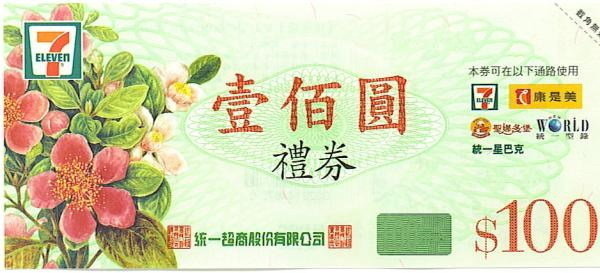 有獎徵答
Q1.我們學校的資訊安全行動有那些？請舉一例
導入最新版本ISMS資訊安全稽核認證(ISO:27001:2013)
校園電腦汰換Windows XP系統
啟動Windows作業系統更新
校園電腦全面安裝防毒軟體
定期更新防毒軟體資料庫
Q2.資安通報紀錄會放在那個平台供查詢？
單一登入平台 >  資訊查詢服務 > 校園網路服務 > 資安通報紀錄
Q3.資訊安全管理系統有三大目的？請舉一例
機密性(Confidentiality)：確保只有被授權的人可以存取
完整性(Integrity) ：確保資訊及處理方法的正確及完整
可用性(Availability) ：確保被授權的人有需要時可以存取
Q4.剛PPT中有提到「簡易資訊安全小撇步」，請舉其中一例？
作業系統自動安全性更新，減少漏洞
安裝防毒軟體，防禦病毒攻擊
定期更換密碼，提高密碼複雜度
避免開啟不明的連結，例如郵件、即時訊息所附的網址
避免開啟來路不明、標題聳動的郵件
Q5.剛案例說明中，有舉出在瀏覽一般網站後，導致自己的電腦部份檔案開啟不了，疑似感勒索病毒，為預防勒索病毒，有那些建議方式？請舉一例
建議方式
自行定期備份重要資料
定期更新作業系統(如XP升級至Windows 7以上)、軟體保持在最新版本狀態
提高個人資安意識，不隨意點選來路不明之附件、連結，即使假冒官方發送訊息，也應至官方網站確認更新訊息是否正確。
若已中加密病毒，怎麼辦？
發現有檔案莫名被加密，請立即中斷網路連線。
關機，自行將硬碟取出透過外接方式將未加密檔案備份，或送修請廠商進一步確認是否還有未加密的檔案。
找尋防毒軟體服務商所提供之工具看能否救援。
32
感謝聆聽